«Живое слово           мудрости»:24 мая  - День славянской письменности и культуры
По широкой Руси – нашей матушкеКолокольный звон разливается.Ныне братья святые Кирилл и Мефодий За труды свои прославляются.Все народы, что пишут кириллицей,Что зовутся издревле славянскими,Славят подвиг первоучителей,Христианских своих просветителей.
Славянские 
просветители 
Кирилл и Мефодий
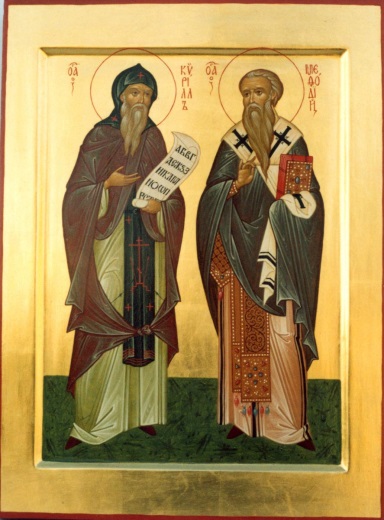 Кирилл и Мефодий - святые, равноапостольные, славянские просветители, создатели славянской азбуки, проповедники христианства, первые переводчики богослужебных книг с греческого на славянский язык. Кирилл родился около 827г., умер 14 февраля 869 г. До принятия монашества в начале 869 г. носил имя Константин. Его старший брат Мефодий родился около 820 г., умер 6 апреля 885 г. Родом оба брата были из г. Фессалоники (Солунь), отец их был военачальником. В 863 г. Кирилл и Мефодий были направлены византийским императором в Моравию в целях проповеди христианства на славянском языке и оказания помощи моравскому князю Ростиславу в борьбе против немецких князей. Перед отъездом Кирилл создал славянскую азбуку и с помощью Мефодия перевел с греческого на славянский язык несколько богослужебных книг: избранные чтения из Евангелия, апостольские послания. Псалтирь и др. В науке нет единого мнения по вопросу о том, какую азбуку создал Кирилл - глаголицу или кириллицу, однако первое предположение более вероятно. В 866 или 867 г. Кирилл и Мефодий по вызову римского папы Николая I направились в Рим, по дороге побывали в Блатенском княжестве в Паннонии, где также распространяли славянскую грамоту и вводили богослужение на славянском языке. После приезда в Рим Кирилл тяжело заболел и умер. Мефодий был посвящен в сан архиепископа Моравии и Паннонии и в 870 г. возвратился из Рима в Паннонию. В середине 884 г. Мефодий вернулся в Моравию и занимался переводом Библии на славянский язык. Своей деятельностью Кирилл и Мефодий заложили основу славянской письменности и литературы. Эта деятельность была продолжена в южнославянских странах их учениками, изгнанными из Моравии в 886 г. и перебравшимися в Болгарию.
Сказания о начале славянской письменности / под ред. В. Д. Кирилюка ; авт. предисл. Б. Н. Флори.– Ленинград : Наука, 1981. – 197 с.
Это первое комментированное издание на русском языке в нашей стране ценнейших древнеславянских произведений. Оно содержит жизнеописания создателей славянской письменности Константина и Мефодия, сказание черноризца Храбра «О письменах». В комментариях дается характеристика исторических событий того времени, приводятся сведения о создателях древнеславянской письменности, дается толкование многих терминов, слов, выражений.
Князев, А.С. Святые равноапостольные Кирилл и Мефодий просветители славян/ А.С. Князев. - Мн.: ЗАО Православная инициатива,2004. - 239 с., ил.
Настоящая книга ставит своей целью познакомить читателя с жизнью и трудами фессалоникийских братьев. В ней обзорно рассматриваются все периоды их жизни, но в центре внимания остается их деятельность на поприще просвещения славянских народов, достигшая мирового значения и масштаба.
Воскобойников, В. Братья [Кирилл и Мефодий] : историческое повествование / В. Воскобойников. – М. : Молодая гвардия, 1979. – 174 с.
В далеком IX веке Кирилл и Мефодий посвятили всю жизнь созданию и распространению письменности для бесписьменных тогда славянских народов и утверждению славянской культуры как равной среди культур других европейских народов…
Лощиц, Ю. Кирилл и Мефодий /Юрий Лощиц .-М. :Молодая гвардия ,2013.-357с.-(Жизнь замечательных людей)
Создатели славянской письменности, братья Константин (получивший незадолго до смерти монашеское имя Кирилл) и Мефодий почитаются во всём славянском мире. Их жизненный подвиг не случайно приравнивают к апостольскому, именуя их «первоучителями» славян. Уроженцы греческой Солуни (Фессалоник), они не только создали азбуку, которой и по сей день пользуются многие народы (и не только славянские!), но и перевели на славянский язык Евангелие и богослужебные книги, позволив славянам молиться Богу на родном языке.
Истрин,  В.А.  1100 лет славянской азбуки/ В.А. Истрин. - 2-е изд. перераб. и доп.- М.: Наука, 1988. - 189 с., ил.
Книга знакомит читателя с полной драматических событий историей жизни и деятельности создателей славянской азбуки, великих славянских просветителей братьев Константина Философа (Кирилла) и Мефодия. Наряду с этим дается сравнительная характеристика и прослеживается последующая судьба двух древнейших славянских азбук - кириллицы и глаголицы, рассматриваются пока еще не решенные наукой до конца вопросы о докирилловской славянской письменности
Письменность и книга в Древней Руси
Глухов, А. Г. Мудрые книжники Древней Руси (От Ярослава Мудрого до Ивана Федорова) : научно-художественные очерки / А. Г. Глухов. – М. : Экслибрис-Пресс, 1997. – 256 с., ил.
Древняя Русь оставила нам бесценное литературное наследие, которое на протяжении столетий создавали многие талантливые писатели, переводчики, художники-оформители и переписчики - все те, кого в летописи называли мудрыми книжниками. Среди них - Ярослав Мудрый, митрополит Иларион, дьякон Григорий, Нестор-летописец, Владимир Мономах, Феодосии Печерский, Кирилл Туровский, Андрей Боголюбский, Иван Калита, Симеон Гордый, Епифаний Премудрый, Кирилл Белозерский, митрополиты Алексий, Киприан, Макарий. О них и пойдет речь в научно-художественных очерках, собранных в одной книге.
Словарь книжников и книжности Древней Руси. — СПб.: Дмитрий Буланин, 1987-1989.
В выпуски "Словаря книжников и книжности Древней Руси" входят материалы о древнерусских писателях и книжниках. "Словарь" также содержит сведения о переводных произведениях, авторских и анонимных, получивших распространение в письменности того времени. Каждая статья состоит из кратких сведений об авторе или памятнике и библиографии его изданий и исследований.
Вздорнов Г.И.Искусство книги в Древней Руси : Рукопис. кн. Сев.-Вост. Руси XII - начала XV вв. / Г. И. Вздорнов. - М.: Искусство, 1980. - 551 с. : ил.
Предмет настоящего исследования - художественное оформление рукописей Северо-Восточной Руси, созданных до начала XV века. Автором выбраны для исследования пергаментные книги, то есть такие рукописи, которые написаны не на бумаге, а на специально выделанной коже. При этом автор отдавал предпочтение датированным рукописям, место происхождения которых засвидетельствовано писцами или современными учеными. Книга состоит из пяти тематических разделов: "Древнейшие рукописи Северо-Восточной Руси", "Тверские рукописи XIV - XV", "Московские рукописные...
Меньшов В. Русская письменность: Славянская азбука кириллица. Древнерусская таблица чисел/ В. Меньшов, Е. Филякова. - М.: Белый город, 2002. - 18 с., ил.
Язык - душа народа, неотъемлемая часть его истории и культуры. Эта книга об этапах развития русской письменности - от зарубок на деревьях и до первых печатных изданий до наших дней.
Глухов А.Г.Русь книжная/ А.Г. Глухов. - М.: Советская Россия, 1979. - 223 с. ,ил.
В книге рассказывается о крупнейших и наиболее примечательных книжных собраниях нашей страны, начиная с первого, основанного Ярославом Мудрым; о монастырских библиотеках, о книжных коллекциях государственных учреждений (приказов), о знаменитой Патриаршей книгохранительной палате и некоторых других. Идет речь и о культуре, о книгах и писателях, о переводчиках и переписчиках литературных памятников.
Розов, Н.Н.Русская рукописная книга. Этюды и характеристики. - Л.: Наука, 1971. - 123 с., ил.
Настоящее издание, в форме отдельных этюдов и характеристик, дает общее представление о "книжном художестве" древней Руси и сравнительно недавнего прошлого…
Флоря, Б.Н. Судьбы кирилло-мефодиевской традиции после Кирилла и Мефодия/ Б.Н. Флоря, А.А. Турилов, С.А. Иванов.-  СПб.: Алетейя, 2000. – 324 с.
Издание включает в себя публикацию комментированного перевода важного источника, проливающего свет на судьбы славянской письменности после Кирилла и Мефодия, – Жития их ученика Климента Охридского. Том содержит также вступительную статью, содержащую очерк развития славянской литературы в конце IX – XI вв. и славянской рукописной традиции XI–XIII вв. В приложениях помещен текст Краткого Жития соратника Климента – Наума Охридского, а также статья об отношении Римской курии к богослужению на славянском языке.
Памятники древнерусской письменности
Изборник Святослава 1073 года : факс. изд. – М. : Книга, 1983. – 266 с. : ил. – Часть текста парал.: рус., англ., нем. – Текст: древнерус. – Прил.: Изборник Святослава 1073 года : научный аппарат факсимильного издания : сборник / науч. ред. Л. П. Жуковская. – 79 с. : ил.
Изборник Святослава 1073 - вторая по древности (после Остромирова Евангелия 1056 - 57) дошедшая до нас датированная древне - русская (и вообще славянская) рукописная книга. Переписана в Киеве двумя писцами с не сохранившегося болгарского оригинала, который был переведен с греческого по инициативе болгарского царя Симеона, при котором Болгария переживала "золотой век" письменности. По содержанию представляет собой сборник из более чем 380 статей энциклопедического характера виднейших византийских авторов, в т. ч. трактат по поэтике "Об образех" Георгия Хировоска. Заказчиком книги был киевский кн. Святослав Ярославич. Роскошно оформленный Изборник славится своими иллюстрациями; одна из миниатюр изображает кн. Святослава с женой и сыновьями (первый в истории русской живописи портрет). Рукопись содержит 266 листов и хранится в Москве (Гос. исторический музей). Изборник является важным памятником как старославянского (особенно в области лексики), так и древнерусского языка.
Хождение за три моря Афанасия Никитина. 1406-1472 г. г. / под ред. С. Н. Кумкес ; сост. И. Г. Веритэ ; пер. Н. С. Чаева. – М. : Географгиз, 1960. – 128 с.
Хо́жение за три моря» - памятник литературы в форме путевых записей (жанр хожения), сделанных купцом из Твери Афанасием Никитиным во время его путешествия.. . 
  В 1475 г. рукопись оказалась в Москве у правительственного чиновника Василия Мамырева. Позже, в 1489 г., она была воспроизведена в летописном своде, к которому восходят тексты Львовской и Софийской летописей.
Слово о полку Игореве : древний текст и переложения / [сост. А. В. Комлев ; предуведомление к тексту В. В. Колесова ; ил. В. Воловича]. – Свердловск : Средн.-Урал. кн. изд-во, 1985. – 211 с., ил.
«Сло́во о полку́ И́гореве» (полное название «Слово о походе Игоревом, Игоря, сына Святославова, внука Ольгова») - самый известный памятник древнерусской литературы. В основе сюжета - неудачный поход 1185 года русских князей на половцев, предпринятый новгород-северским князем Игорем Святославичем. Большинство исследователей датируют «Слово» концом XII века, вскоре после описываемого события (часто тем же 1185 годом, реже 1-2 годами позже).
Первые книги Святой Руси: сб. - М.: ДАРЪ, 2005. – 560 с.- (Русская культура)
В книге собраны самые ранние сочинения— «Слово о Законе и Благодати», «Повесть временных лет», «Моление Даниила Заточника», «Житие и Хождение Даниила, игумена русской земли», «Задонщина».
Слово о Законе и Благодати//  Первые книги Святой Руси: сб. - М.: ДАРЪ, 2005.- (Русская культура).
«Слово о законе и благодати» — один из древнейших памятников древнерусской литературы, созданный за несколько десятилетий до «Повести временных лет». Представляет собой торжественную речь митрополита Илариона в середине XI века. 

«Слово о законе и благодати» митрополита Илариона.
Повесть временных лет//  Первые книги Святой Руси: сб. - М.: ДАРЪ, 2005. – 560 с.- (Русская культура)
По́весть временны́х лет» (др.-рус. Повѣсть врємѧнныхъ лѣтъ, также называемая «Первоначальная летопись» или «Несторова летопись») — наиболее ранний из дошедших до нас древнерусских летописных сводов начала XII века. 

14-й лист Радзивилловской летописи(список XV века, описывающий         поход Вещего Олега на Царьград).
Моление Даниила Заточника //Первые книги Святой Руси: сб. - М.: ДАРЪ, 2005. –  (Русская культура)
«Моление Даниила заточника» — памятник древнерусской литературы XIII ве. Написан как обращение к переяславско-суздальскому князю Ярославу Вселодовичу в период с 1213 по 1236 год.


Рукопись «Моления Даниила Заточника». Список XVI века.
Житие и Хождение Даниила, игумена русской земли //Первые книги Святой Руси: сб. - М.: ДАРЪ, 2005. – (Русская культура)
«Житие и хождение игумена Даниила из Русской земли» (Житие и хождение Даниила, Русьскыя земли игумена) — памятник паломнической литературы Киевской руси XII века в жанре хождений, посвящённый путешествию в Святую землю игумена Даниила, которое было осуществлено им между 1106 и 1108[1] годами. 
Одно из древнейших русских описаний паломничества в Святую землю, которое послужило образцом для последующих описаний, а также является одним из наиболее заметных произведений древнерусской литературы в целом
Фрагмент книги «Житие и хождение игумена Даниила из Русской земли»
Задонщина //Первые книги Святой Руси: сб. - М.: ДАРЪ, 2005. –  (Русская культура)
Задонщина» (в рукописях имеет заглавия «Задонщина великого князя господина Дмитрия Ивановича и брата его князя Владимира Андреевича», «Слово о великом князе Дмитрии Ивановиче и о брате его, князе Владимире Андреевиче, как победили супостата своего царя Мамая» и др.) — памятник древнерусской литературы конца XII — начала XV вв. Рассказывает о победе русских войск, возглавляемых великим князем Московским Дмитрием Ивановичем Донскими его двоюродным братом Владимиром Андреевичем, над монголо-татарскими войсками правителя Золотой Орды Мамая.

1-й Исторический список
Спасибо за внимание
Литература находится в фонде Библиотечно-информационного центра и доступна всем желающим по адресу:Москва, ул. Прянишникова, 2а, 7 этаж (http://mgup.ru/library/)